PIANO PERCORSI PER LE COMPETENZE
 TRASVERSALI E PER L’ORIENTAMENTO
A partire dal 2016 i percorsi allora denominati di Alternanza Scuola Lavoro sono entrati a far parte integrante del curriculum scolastico di ogni studente. 
La Legge 30 dicembre 2018 n. 145 art.1 comma 785 ha rinominato  in PCTO e ha previsto:
 il Piano PCTO da inserire nell’Offerta Formativa di tutti gli indirizzi di studio della scuola secondaria di secondo grado
 il Monte ore obbligatorio per i licei è di 90 ore PCTO.
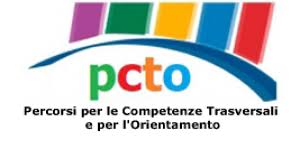 24 ottobre 2019
1
I PCTO sono una metodologia che si concretizza in una combinazione dinamica ed integrata di conoscenze, abilità e atteggiamenti per agire o reagire a idee, persone e situazioni.
    Si prefigge di :
incrementare la capacità di orientamento.
prestare attenzione all’autonomia del giovane nell’acquisizione delle soft skills; le competenze trasversali trasferibili attraverso la dimensione operativa del fare.
  promuovere l’apprendimento anche in contesto non formale.
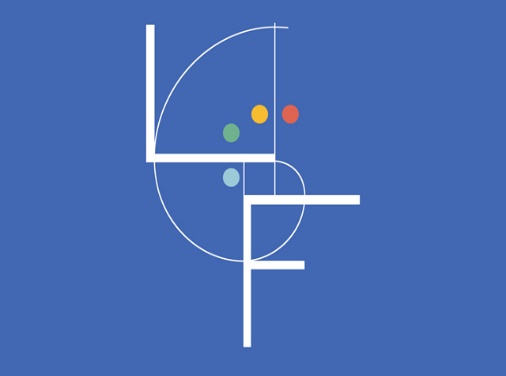 2
In riferimento al protocollo condiviso di regolamentazione delle misure per il contrasto e il contenimento della diffusione del virus Covid-19


Lo scorso a.s. 2019/20  è stato adottato un provvedimento che autorizzava una diminuzione del monte ore PCTO ai fini dell’ammissione all’Esame di Stato, nei percorsi di istruzione del secondo ciclo. 
Per l’anno scolastico in corso non sono ad oggi pervenute precisazioni in merito mentre, resta l’obbligatorietà di tale pratica, ferma restando la potestà organizzativa delle attività di PCTO in capo alle istituzioni scolastiche.

Il Liceo Fracastoro rimodula quest’anno il piano PCTO come da indicazioni ministeriali, privilegiando modalità “virtuali” di espletamento dei percorsi  adottando una formazione “a distanza”.
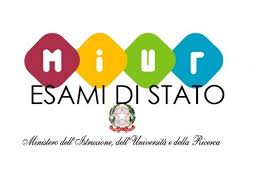 UNICREDIT Start up your Life. 
Progetti di:  
Educazione finanziaria ed imprenditoriale
Sviluppo del pensiero imprenditoriale
Esperienza nell'attività bancaria e d'impresa
Orientamento al mercato del lavoro.
Ore pcto: 35
Progetto BANCA D’ITALIA
L'organizzazione di un evento volto ad illustrare le funzioni della Banca d'Italia, con un focus sulle attività effettuate e previste per ridurre l'impronta ecologica.
Ore pcto: 25
VIRTUAL JOB
Cantieri: 
Economia circolare
Società inclusiva
Ore pcto: 10






COSP master di orientamento
Percorsi di orientamento per conoscere ed incontrare le realtà professionali di interesse.
Ore pcto: 12
PROPOSTE PCTOa.s.2020-21
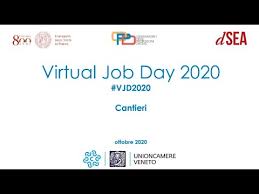 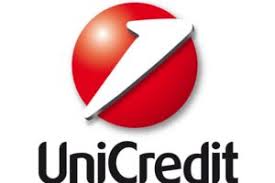 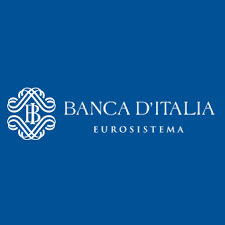 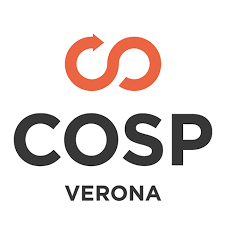 Università di TRENTO
Seminari tematici discipline scientifiche dei dipartimento di Ingegneria Civile, ambientale e mecca- nica.     Ore pcto: 2 



Leroy Merlin Politecnico di Torino L’energia: conoscerla, utilizzarla, rispettarla 
Moduli in e-learning composti da video-lezioni e test finali, con approfondamenti tematici
Ore pcto: 35
TANDEM Università di Verona
Corsi standard in orario pomeridiano on line rivolti agli studenti delle classi III, IV e V. Gli insegnamenti sono in funzione dei piani didattici dei corsi di studi dell'Università di Verona; l'obiettivo è quello di favorire una scelta consapevole del percorso universitario. 
Ore pcto: 15 circa

ARCHIVIO DI STATO
La grande storia la piccola storia la SHOAH a Verona Ore pcto: 20
PROPOSTE PCTOa.s.2020-21
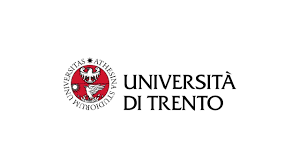 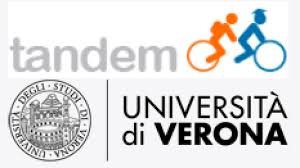 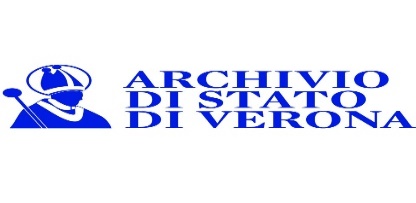 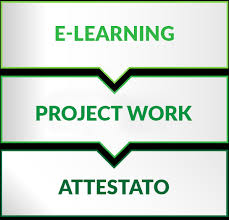 FAI giornate di primavera
Per apprendisti 
Ciceroni

JOB LAB  formazione digitale tecnico-scientifica on line che propone:
due moduli base di 20 ore (Business o Digital) e Pillole su tematiche innovative che avranno durata massima di 5 ore .
Attivo nel secondo periodo
JOB LAB: PROPOSTA FORMATIVA FY21
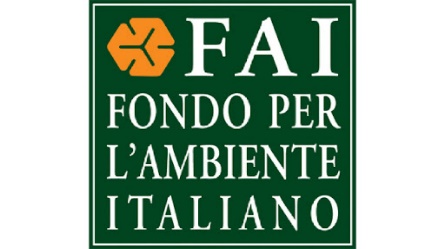 PROPOSTE quasi attivate o da definire in corso d’anno…
FASI OPERATIVE - scuola
Programmazione delle attività di progetto (periodo d’attuazione, calendario, ...).
Preparazione documentazione (Progetto Formativo – Patto Formativo)
 Didattica in aula/in dad, attraverso lo svolgimento di Moduli per lo sviluppo di competenze spendibili nel mondo del lavoro e di supporto all’esperienza lavorativa, per l’apprendimento di concetti nuovi o da approfondire o di concetti specifici, propri delle materie di indirizzo. Alcuni esempi: 
Costruzione del Curriculum vitae in Italiano, in Inglese e in altre lingue straniere; 
Privacy e sicurezza;
Cittadinanza e Costituzione…
5 ottobre 2017
<numero>
FASI OPERATIVE - studente
Formazione generale sulla sicurezza dello studente, secondo la normativa vigente, art. 37, comma 2 del D.Lgs. 18/2008 e l’Accordo Stato regioni Prot. 221/CSR del 21 dicembre 2011.
 Preparazione degli studenti all’esperienza di Alternanza, mediante formazione specifica, incontri con esperti, incontri con testimoni d’impresa, visite agli enti, …
Monitoraggio attività.
Valutazione esperienza e certificazione delle competenze dello studente: la valutazione potrà avvenire tramite schede di osservazione, diari di bordo, …  

La valutazione finale degli apprendimenti compete al consiglio di classe.
5 ottobre 2017
<numero>